Финансовая игра «Инвестор»

и.о. директора ИЭиМ
В.В. Шипунова, к.э.н., доцент
Инвестор
Инвестор — лицо или организация, размещающие капитал с целью последующего получения прибыли. Размещаемые инвестором средства могут быть его собственными, а также привлечёнными или заёмными. Если тот или иной проект окажется убыточным, капитал будет утрачен полностью или частично.
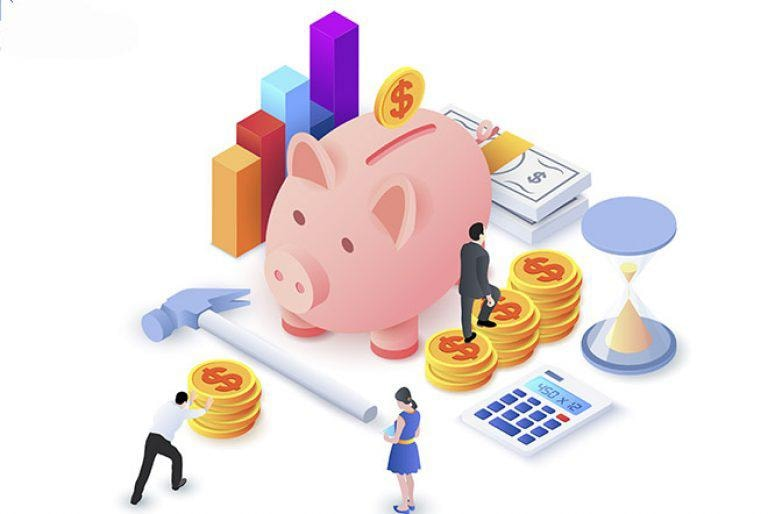 2
Исходные условия задачи
Ваша команда является профессиональной инвестиционной компанией, к которой обратился частный клиент. У клиента есть 1 миллион рублей, который он хотел бы инвестировать с целью получения дополнительного дохода через 1 год. Вам необходимо сформировать положительный инвестиционный портфель. У клиента нет особенных предпочтений, куда можно вложить финансовые ресурсы, он полностью полагается на профессионализм инвестиционной компании.
3
QR-код для перехода в Google форму
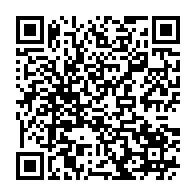 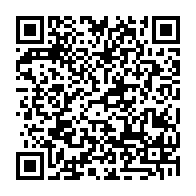 2 команда «Белые»
3 команда «Желтые»
1 команда «Зеленые»
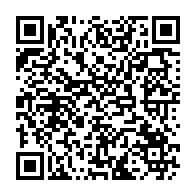 4 команда «Оранжевые»
4
Исходный вариант возможных инвестиционных вложений и их стоимости на начало 2024 года.
5
Структура портфелей команд
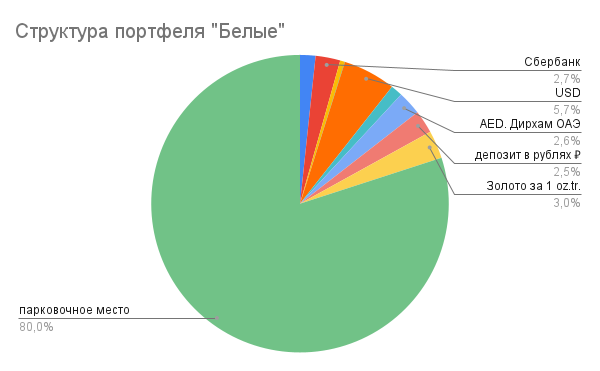 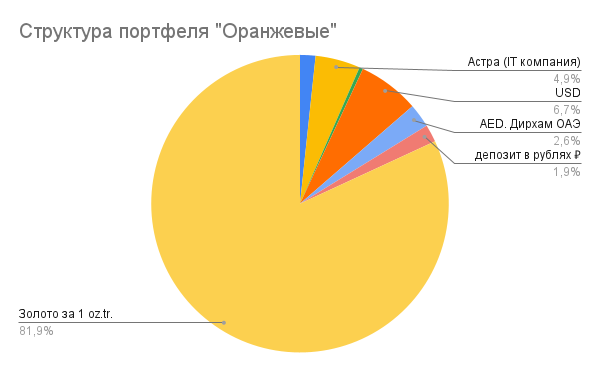 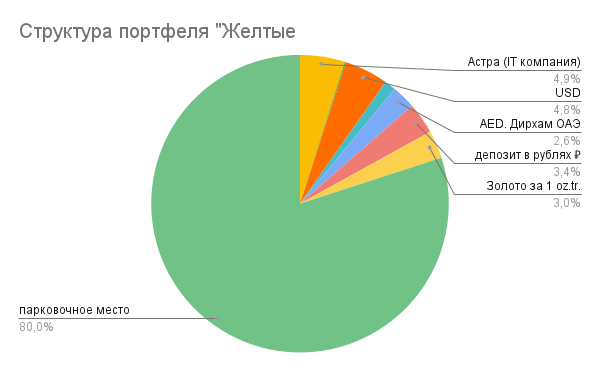 6
Доходность портфелей команд
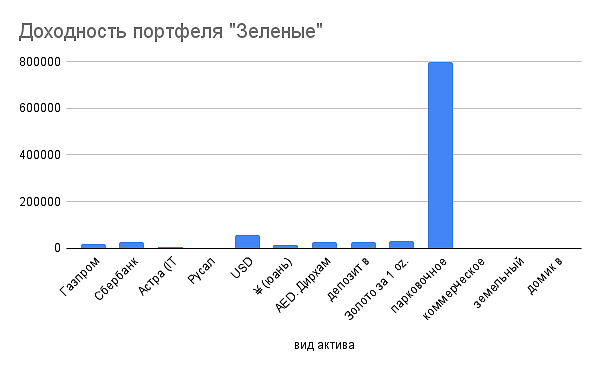 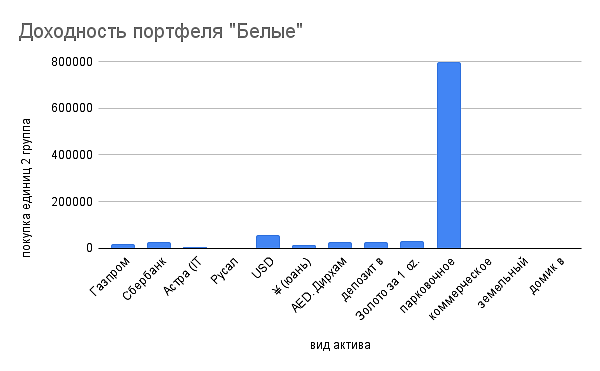 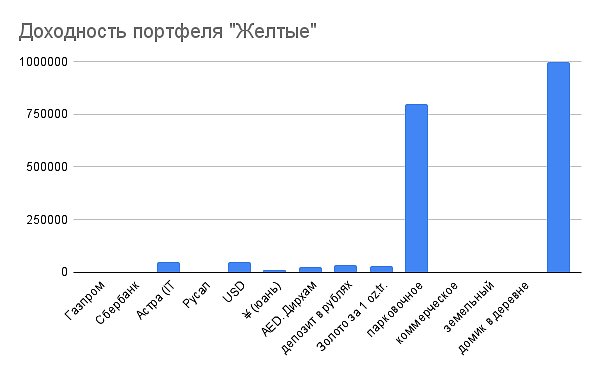 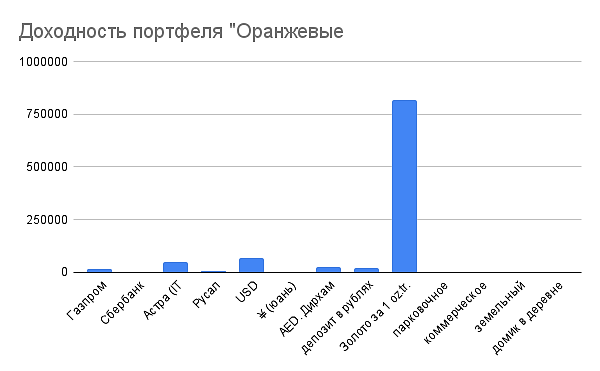 7
Прогноз на конец 2024 года*
В связи с изменением международной геополитической ситуации, возникшей внутренней политической нестабильностью, проблемами по обслуживанию госдолга американские рынки акций, облигаций и недвижимости обвалились, и участники торгов начали скупать золото, серебро и другие реальные активы. Произошедшие изменения к концу 2024 года повысили стоимость золота (в среднегодовой перспективе примерно на 20%), величина которого составила 7279 рублей за унцию. Кроме того, данные факторы снизили стоимость доллара, по отношению к российской национальной валюте падение произошло на 34%.
В мировой торговле Китай продолжил демонстрировать экономический рост  и наращивать свою долю в мировом ВВП, которая стала составлять 25%. Эти изменения и постепенный переход в экспортных операциях на свою национальную валюту привел к росту курса юаня, который на конец 2024 года значительно укрепиться и по отношению к рублю составит 17%.
Курсовое соотношение рубль/дирхам изменилось незначительно и составит 2% падения, вызванное укреплением российской валюты.

*представленный прогноз является сводным прогнозов разных инвесторов и не является готовой инвестиционной стратегией
8
Прогноз на конец 2024 года*
В течении всего 2024 года российский рубль постепенно укрепляется. Учетная ставка ЦБ РФ на конец 2024 года составила 15%. Активное кредитование крупных предприятий промышленности, инициированное Правительством РФ в 2023 году продолжилось и в 2024 году. Указанные факторы привели к следующим изменениям на российском рынке ценных бумаг:
Резко увеличилась стоимость акций компаний IT-сектора: в частности акции группы компаний Астра выросли за год на 50%;
Стоимость акций Сбербанка в среднегодовом исчислении выросли на 13%;
Стоимость акций Газпрома в среднегодовом исчислении выросли на 11%;
Стоимость акций Русала в среднегодовом исчислении выросла на 5%.
Изменения на рынке недвижимости во многом были связаны с удорожанием ипотечных кредитов, что вызвало смещение спроса в сторону первичного жилья, где до середины 2024 года сохранялись льготные ипотечные программы. Вторичный рынок просел, цены на готовое жилье значительно повысились (примерно на 10%).

*представленный прогноз является сводным прогнозов разных инвесторов и не является готовой инвестиционной стратегией
9
Изменение доходности к концу 2024 года
10
Изменение доходности к концу 2024 года
11
Итоги игры
12
Итоги игры
Поздравляем победителей, команду «Белые» с победой и выбором эффективной стратегии!!!
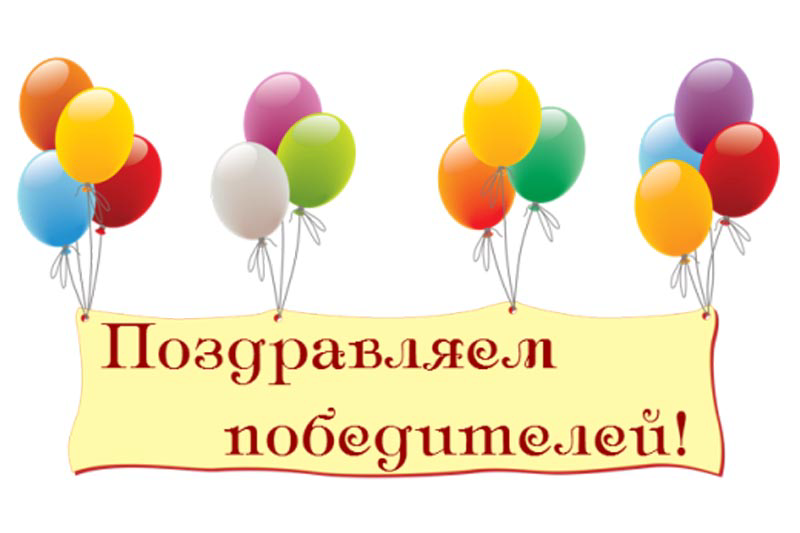 13